CSS - Cascading Style Sheets
樣式表語言: 串接樣式表
CSS樣式
CSS (Cascading Style Sheets)
W3C標準，用來定義網頁文件之外觀
CSS: Presentation Layer, HTML: Structural Layer
CSS 1, CSS 2, CSS 2.1, CSS 3
優點
提供HTML元素/屬性無法達到的特性
讓網頁結構更清晰易懂
同一樣式可應用於不同元素上
可將CSS樣式獨立存於不同文件
CSS 樣式語法
選取器 (selector)
樣式宣告
屬性 (property)
值 (value)
selector  {property: value}

selector  {property: value;  property: value}

selector  {
  property: value; 
  property: value; 
  …
  property: value
}
CSS Examples
body {color: black}
p {font-family: "sans serif";  text-indent: 3.5em;}
p { 
text-align: center;
color: black;
font-family: "sans serif", arial
}
#someid {font-size: 18pt}
.classbw {color: white; background-color: black}
p.classbw {color: white; background-color: black}

h1, h2, h3 {text-align: center; background-color: #cff}
li a {text-decoration: none} 
a:hover {…}
h1+p {…}
在網頁中加入CSS樣式
Inline Style (行內樣式)
* 使用HTML之style屬性
Internal style sheet (嵌入樣式)
於<head>中加入<style>元素
External style sheet (外部樣式)
於<head>中使用<link>元素
於<style>中使用@import 指令
Inline Style (行內樣式)
使用HTML之style屬性
	
	<h1 style="text-align: center">…</h1>	
	<p style="font-size: 18pt; font-family: '新細明體'; color: #669999;">…</p>
Internal style sheet (嵌入樣式)
於<head>中加入<style>元素

<style type="text/css">
h1 {color: red;}
p {
  font-size: 18px; 
  font-family: '新細明體'; 
  color: #669999;
}
…
</style>
<style type="text/css" title="myStyle" media="screen">
External style sheet (外部樣式)
於<head>中使用<link>元素
	
mycss.css
    @charset "utf-8";
	h1 {
   text-align: center;
   background-color: #cff;
  }p {…}…
<link  href="mycss.css"  rel="stylesheet"  type="text/css" />
匯入外部CSS樣式
於<style>中使用@import 指令

<style type="text/css">
<!--
 @import url(stylesheet.css);
 p {color: #CC00FF;}
-->
</style>
CSS樣式套用優先順序
當數個不同樣式來源指定至同一元素，後面出現的樣式覆蓋前面樣式
同時有Inline, Internal,及External樣式指定至同一元素，套用優先順序：
			Inline > Internal > External
!important 最優先
h1 {color: red !important;}
長度單位
顏色名稱/數值
CSS standard 16 valid color names:
aqua, black, blue, fuchsia, gray, green, lime, maroon, navy, olive, purple, red, silver, teal, white, and yellow.
The 216 "Safety" Colors:
	https://ycchen.im.ncnu.edu.tw/www/216Color.html
 Other Color names:
https://www.w3schools.com/cssref/css_colors.asp
rgba(red, green, blue, alpha)
不透明度(opacity):
0.0 (fully transparent) ~ 1.0 (fully opaque)




https://www.w3schools.com/css/tryit.asp?filename=trycss3_color_rgba
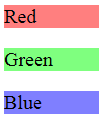 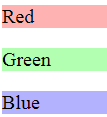 {background-color:rgba(255,0,0,0.3);}
{background-color:rgba(255,0,0,0.8);}
CSS 註解
/* 單行註解 */

/* 多行註解
第二行
…
… */
* 注意事項：   勿在<style></style>中使用html註解   方式！          <!-- … -->
    會導致css解譯錯誤！